Mion M, Simpson R, Johnson T, Oriolo V, Gudde E, Rees P, Quinn T, Vopelius-Feldt JV, Gallagher S, Mozid A, Curzen N, Davies JR, Swindell P, Pareek N, Keeble TR
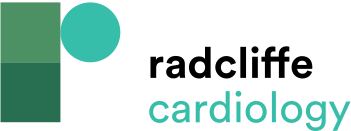 Domains, Screening Tools, Personnel and Potential Onward Referrals That May Be Required in Follow-up
Citation: Interventional Cardiology 2022;17:e19.
https://doi.org/10.15420/icr.2022.08
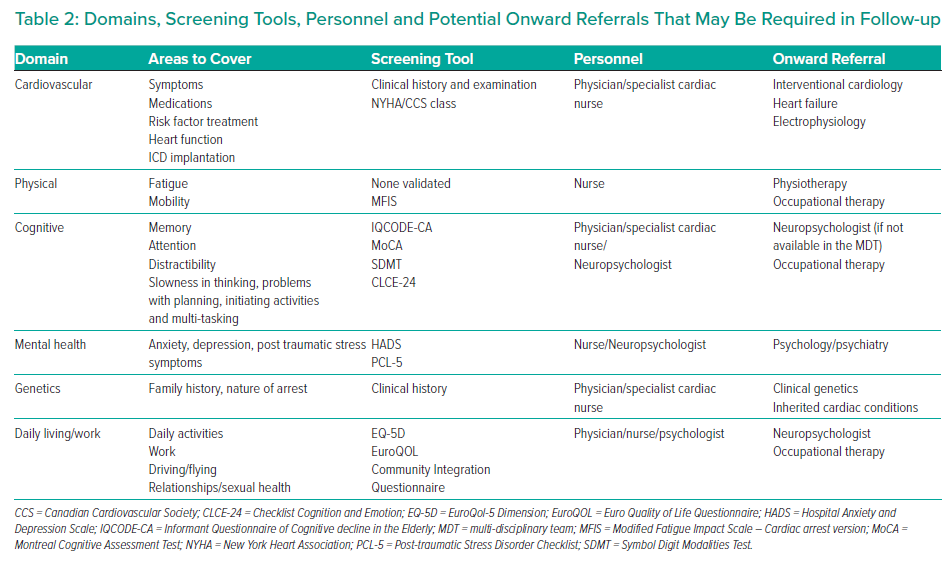